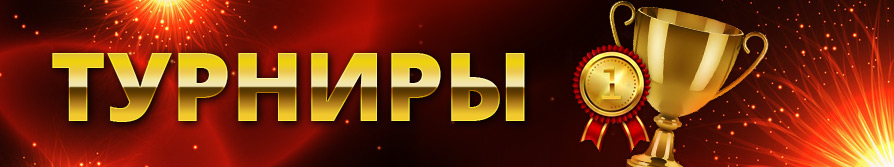 ГБУ СО КК 
«Ленинградский КЦСОН»
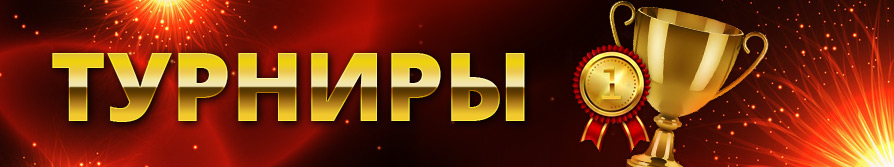 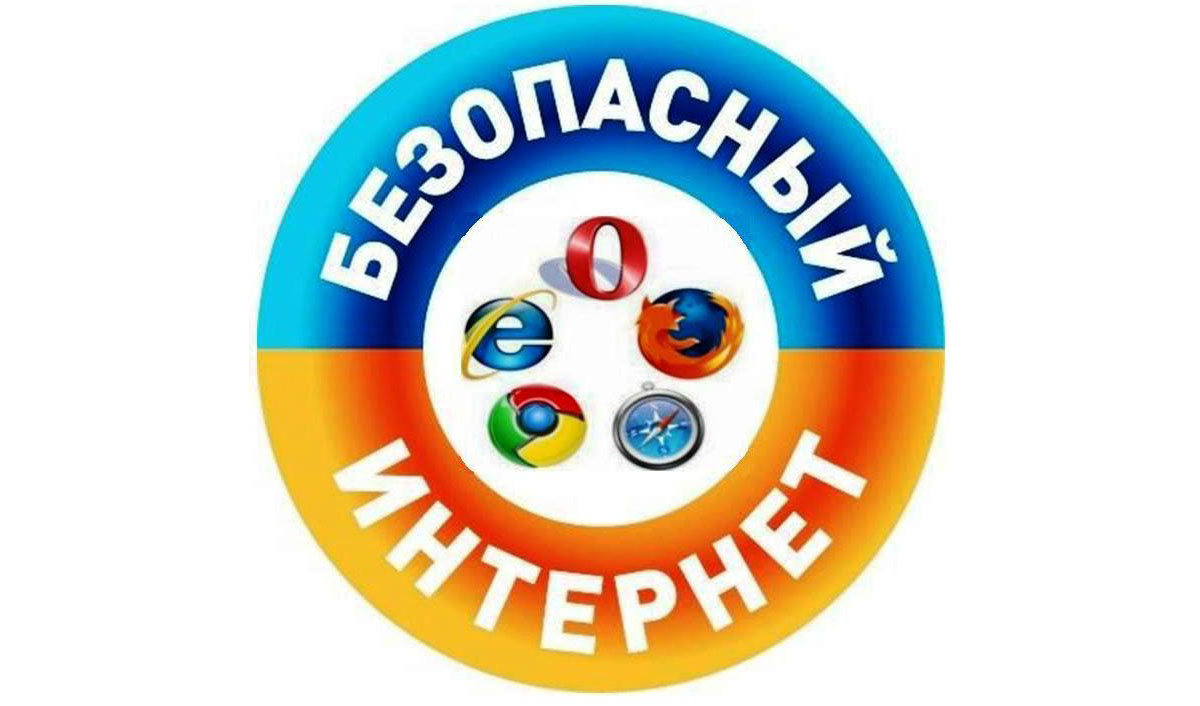 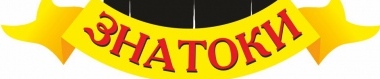 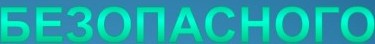 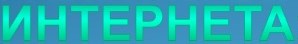 для граждан пожилого возраста и граждан с ограниченными возможностями здоровья, прошедших обучение в компьютерном классе
ст. Ленинградская 
2019
Турнир «Знатоки 
безопасного
интернета»
посвящен проверке знаний основ 
личной безопасности и защите от 
действий  мошенников в интернете 

Вам будут предложены 10 вопросов
и 4 варианта ответов.
 Только один ответ правильный.
Желаем удачи!
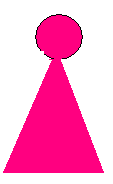 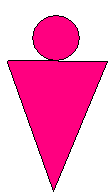 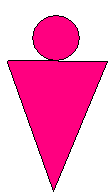 50/50
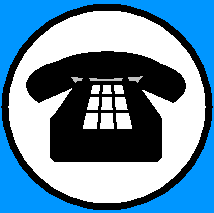 10 баллов
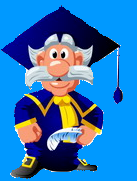 9 баллов
8 баллов
7 баллов
6 баллов
5 баллов
4 балла
3 балла
2 балла
1 балл
50/50
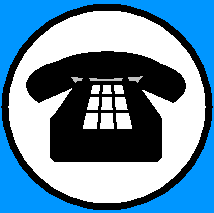 10 баллов
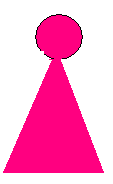 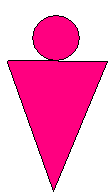 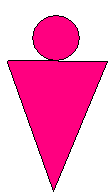 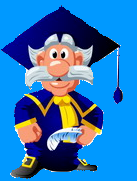 9 баллов
8 баллов
1. Если незнакомец пытается заставить Вас выдать свои данные, что не нужно сообщать?
7 баллов
6 баллов
5 баллов
4 балла
1. реквизиты банковской карты
2. кличку домашнего питомца
3 балла
2 балла
3. почтовый индекс
4.  показания электросчётчика
1 балл
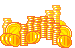 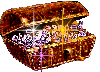 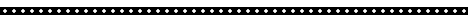 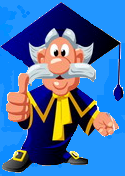 Поздравляем!
Ваш выигрыш 
1 балл
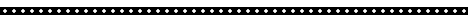 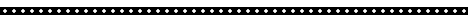 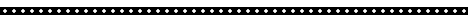 50/50
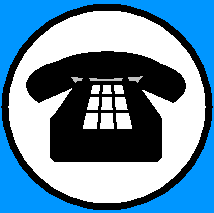 10 баллов
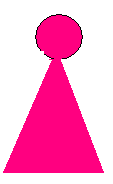 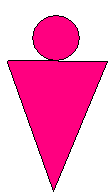 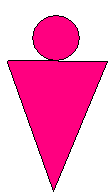 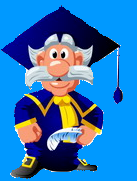 9 баллов
8 баллов
7 баллов
6 баллов
5 баллов
4 балла
3 балла
2 балла
1 балл
50/50
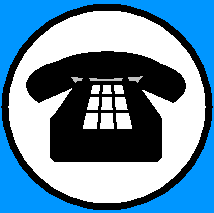 10 баллов
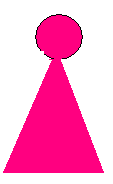 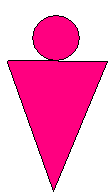 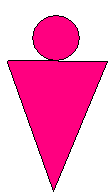 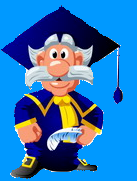 9 баллов
8 баллов
2. Появилось рекламное окно и Вам предлагают мгновенное обогащение. Ваши действия?
7 баллов
6 баллов
5 баллов
4 балла
Нажму для 
просмотра информации
2. Отправлю платное СМС на 
                   номер, указанный в окне
3 балла
2 балла
4.Проигнорирую сообщение
3.Сообщу личные данные
 по запросу мошенников
1 балл
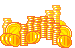 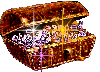 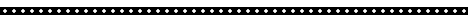 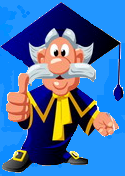 Поздравляем!
Вы заработали
 2 балла
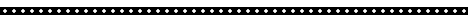 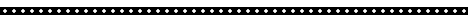 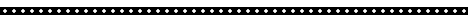 50/50
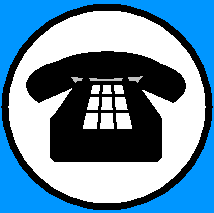 10 баллов
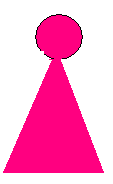 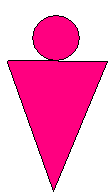 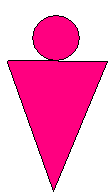 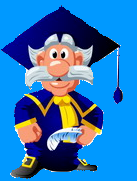 9 баллов
8 баллов
7 баллов
6 баллов
5 баллов
4 балла
3 балла
2 балла
1 балл
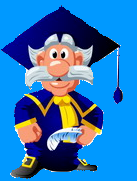 50/50
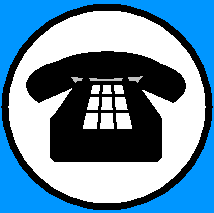 10 баллов
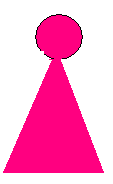 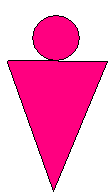 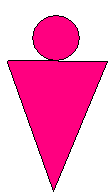 9 баллов
3.  Какой текст СМС-сообщения при получении кода подтверждения является правильным?
8 баллов
7 баллов
6 баллов
5 баллов
2. Позвоните на номер,  указанный в СМС,  
сообщите код и получите приз
1.Сообщите код 
активации отправителю смс
4 балла
3 балла
3.
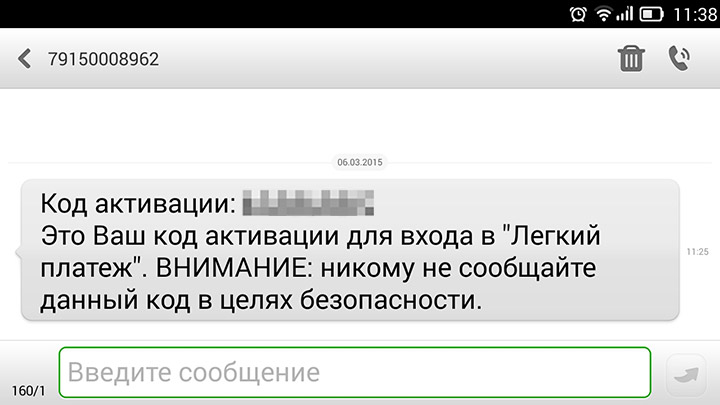 2 балла
4. Сообщите о полученном 
                    коде всем
1 балл
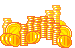 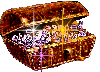 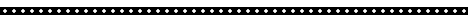 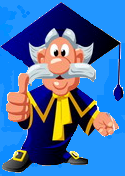 Поздравляем!
Вы заработали 
3 балла
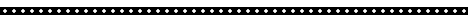 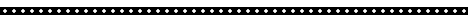 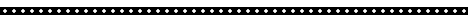 50/50
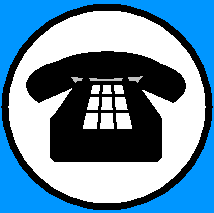 10 баллов
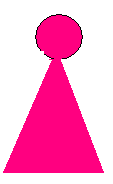 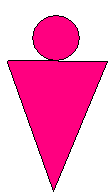 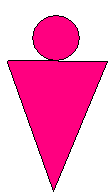 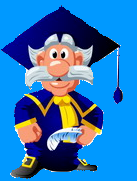 9 баллов
8 баллов
7 баллов
6 баллов
5 баллов
4 балла
3 балла
500
2 балла
100
1 балл
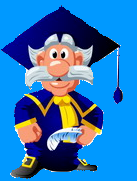 50/50
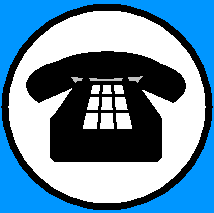 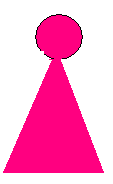 10 баллов
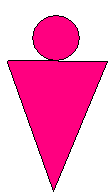 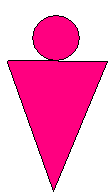 9 баллов
4. Какая кнопка используется для выхода из личного кабинета, учётной записи?
8 баллов
7 баллов
6 баллов
1.
2.
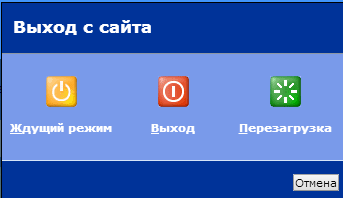 5 балла
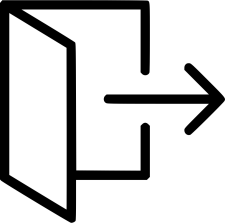 4 балла
3 балла
3.
4.
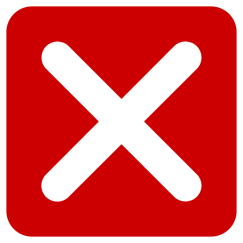 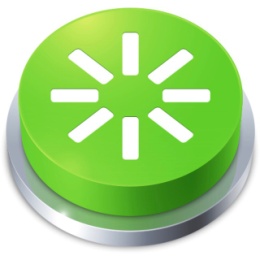 500
2 балла
100
1 балл
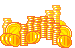 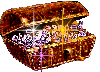 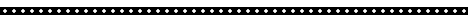 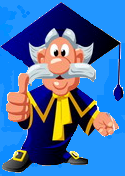 Поздравляем!
Вы увеличили 
свой выигрыш! 
У Вас 4 балла!
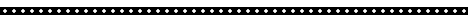 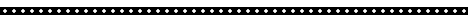 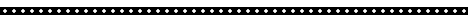 10 баллов
50/50
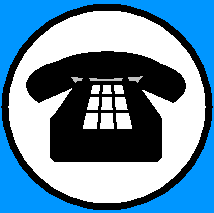 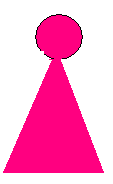 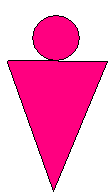 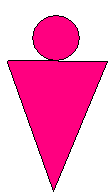 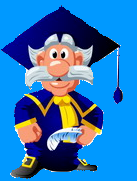 9 баллов
8 баллов
7 баллов
6 баллов
5 баллов
4 балла
3 балла
2 балла
1 балл
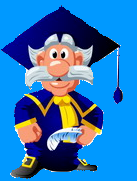 50/50
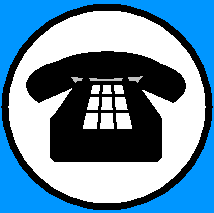 10 баллов
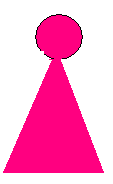 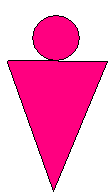 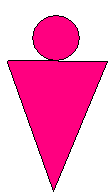 9 баллов
5. Для платежей в интернете можно прикреплять карту  к сайту, например услуга «Авто платёж» ?
8 баллов
7 баллов
6 баллов
5 балла
2. Нет, только разовое
       пополнение
1. Допустимо, хотя известно, 
   что авто платёж – ловушка
 для мошенников
4 балла
3 балла
Допустимо до тех пор,  пока 
с карты не начнут исчезать деньги
3. Допустимо, но нужно обращать
            внимание на репутацию сайта
2 балла
1 баллов
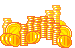 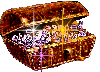 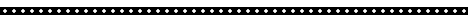 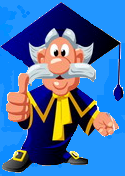 Правильно!
Теперь у Вас
4 балла!
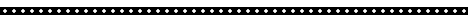 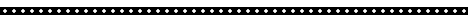 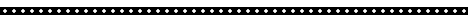 50/50
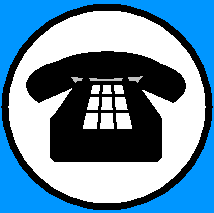 10 баллов
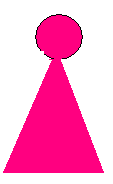 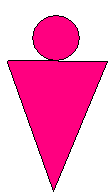 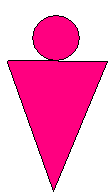 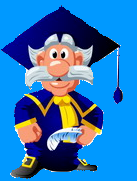 9 баллов
8 баллов
7 баллов
6 баллов
5 баллов
4 балла
3 балла
2 балла
1 балл
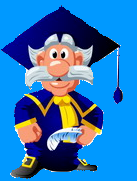 50/50
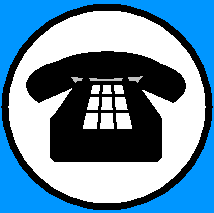 10 баллов
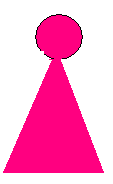 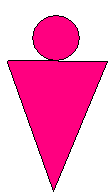 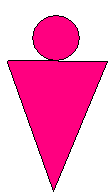 9 баллов
6. Какие меры нужно принять, чтобы обезопасить карту при совершении платежей в интернете для подтверждения одной конкретной операции?
8 баллов
7 баллов
6 баллов
5 баллов
Получать коды подтверждения 
      в сообщениях  социальных сетей
2.  Подключить СМС - информирование (услуга «Мобильный банк)
4 балла
3 балла
4. Прикрепить на карту 
специальную наклейку
3. Проводить платежи на сайтах, 
при использовании которых зафиксированы
случаи обмана
2 балла
1 балл
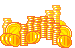 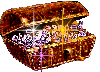 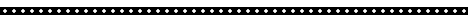 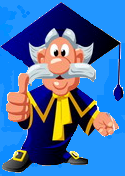 Поздравляем!
Вы заработали 
6 баллов
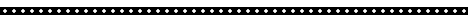 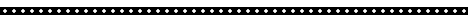 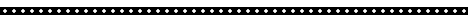 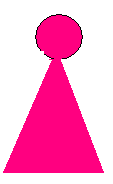 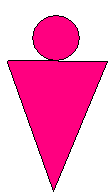 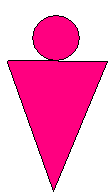 50/50
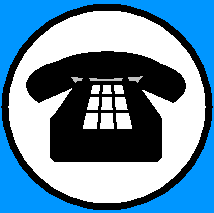 10 баллов
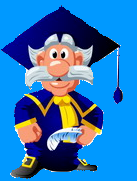 9 баллов
8 баллов
7 баллов
6 баллов
5 балла
4 балла
3 балла
2 балла
1 балл
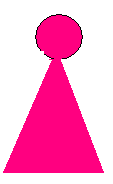 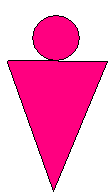 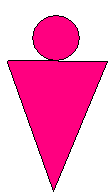 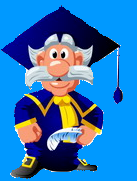 10 баллов
50/50
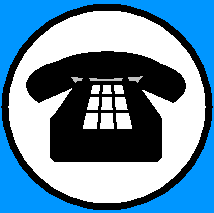 9 баллов
7. Выберите верный способ  проведения  платежей:
8 баллов
7 баллов
6 баллов
1. Обратиться за помощью 
  к постороннему, передав реквизиты карты
5 баллов
2. Беспроводная сеть общественного 
доступа в Интернет (wifi)
4 балла
3 балла
3. Установить антивирус на компьютер
4. Постоянное место выхода 
в интернет (домашнее использование),
общественный доступ с соблюдением 
мер безопасности
2 балла
1 балл
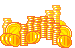 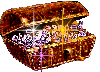 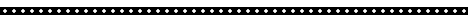 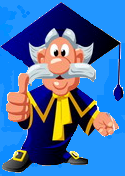 Поздравляем!
Не каждый может 
заработать 
7 баллов
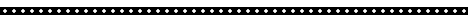 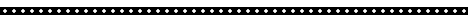 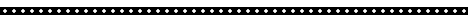 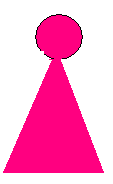 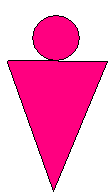 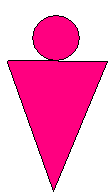 10 баллов
50/50
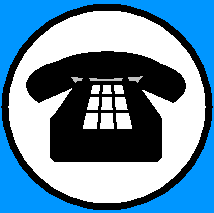 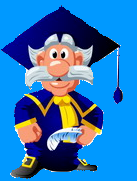 9 баллов
8 баллов
7 баллов
6 баллов
5 баллов
4 балла
3 балла
2 балла
1 балл
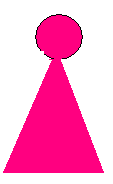 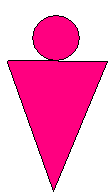 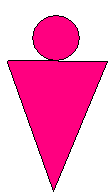 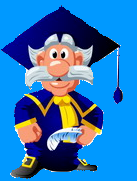 50/50
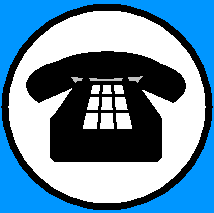 10 баллов
9 баллов
8. Ваши действия при поступлении в социальных сетях просьбы от постороннего получить СМС код на Ваш телефон с последующей передачей кода просящему:
8 баллов
7 баллов
6 баллов
5 баллов
2. Откажусь получать код
1. Соглашусь получить код
       и передам тому, кто просил
4 балла
3 балла
3. Соглашусь, но только после 
     объяснения причин
4. Отправлю не только код, 
а также логин и пароль к странице
2 балла
1 балл
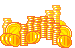 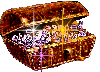 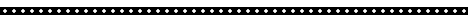 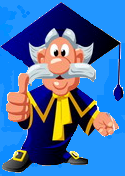 Поздравляем!
Вы заработали 
8 баллов
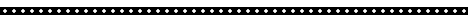 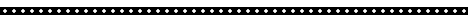 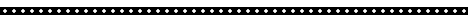 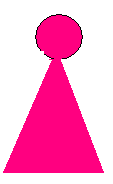 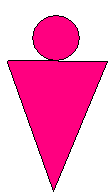 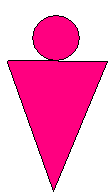 10 баллов
50/50
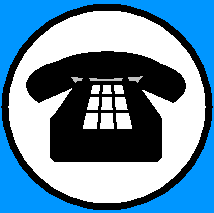 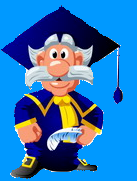 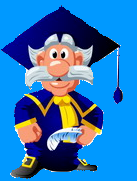 9 баллов
8 баллов
7 баллов
6 баллов
5 баллов
4 балла
3 балла
2 балла
1 балл
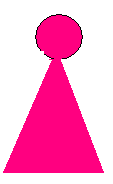 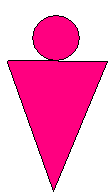 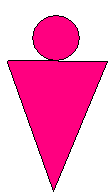 50/50
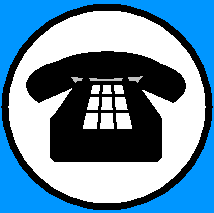 10 баллов
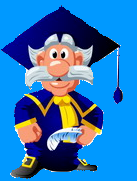 9 баллов
8 баллов
9. Определите на картинках 3 цифры с обратной стороны карты (реквизит, необходимый для платежей в интернете)
7 баллов
6 баллов
5 баллов
2.
4 балла
1.
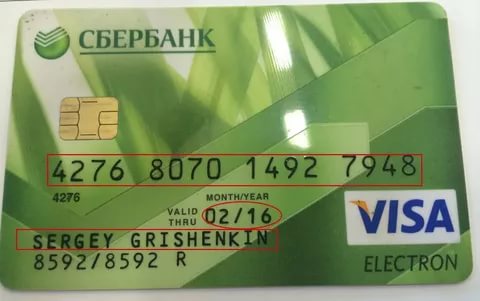 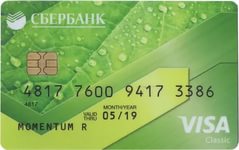 3 балла
2 балла
4.
3.
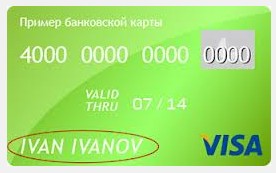 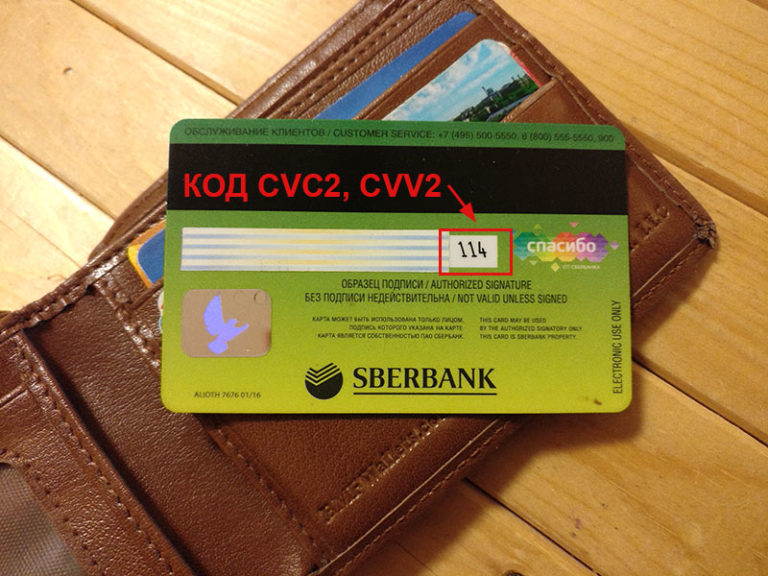 1 балл
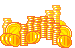 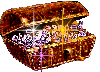 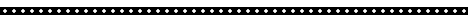 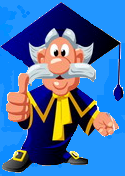 Поздравляем!
Теперь у вас
9 баллов!
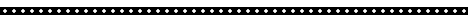 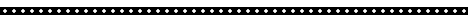 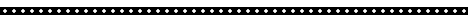 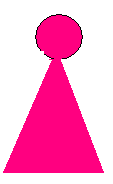 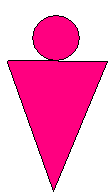 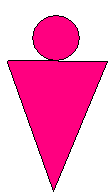 50/50
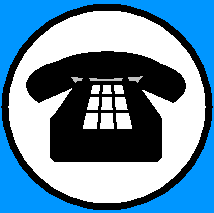 10 баллов
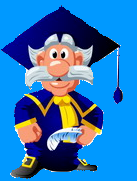 9 баллов
8 баллов
7 баллов
6 баллов
5 баллов
4 балла
3 балл
2 балл
1 балл
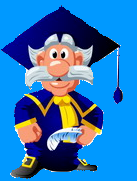 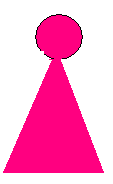 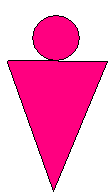 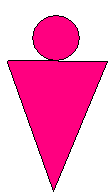 10 баллов
50/50
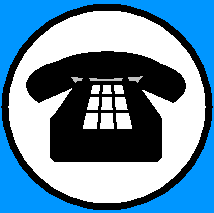 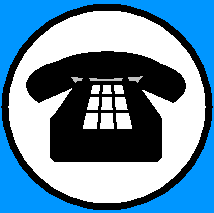 9 баллов
10. Какая кнопка используется для закрытия рекламных окон в интернете?
8 баллов
7 баллов
6 баллов
1.
2.
5 баллов
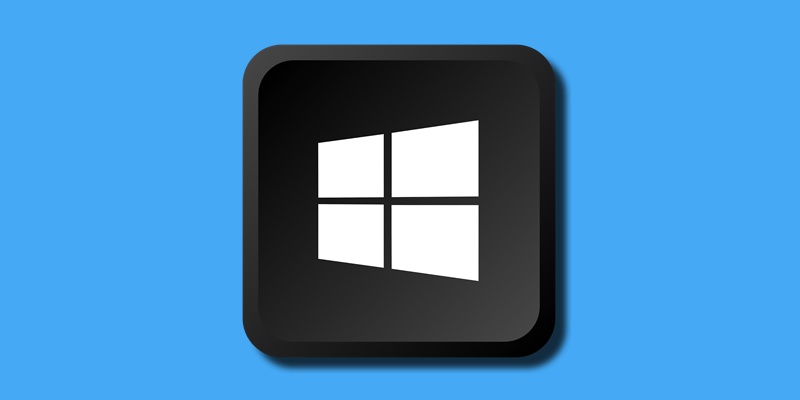 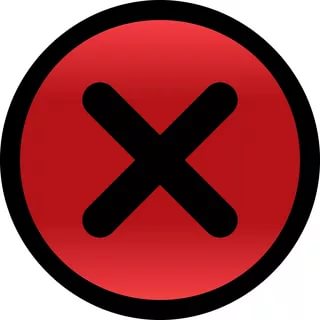 4 балла
3 балла
3.
4.
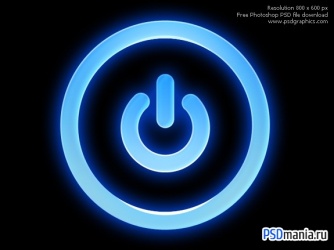 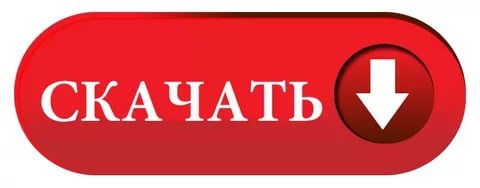 2 балла
1 балл
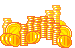 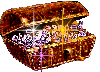 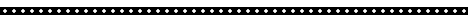 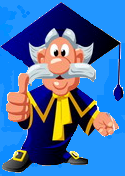 Вы победитель!
Поздравляем 
с выигрышем 10 баллов!
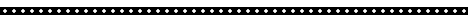 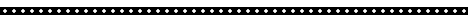 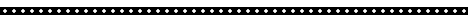 Пусть эта победа будет не последней!Успехов на просторах безопасного интернета!
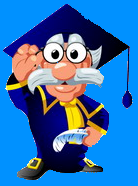 Ответ
 неправильный!
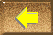 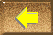 Продолжить игру
Покинуть игру
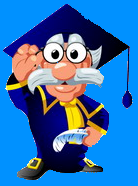 Ответ  
неправильный!
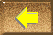 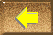 Продолжить игру
Покинуть игру
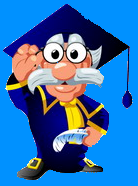 Ответ 
неправильный!
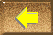 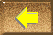 Продолжить игру
Покинуть игру
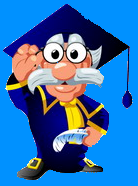 Продолжайте игру!
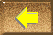 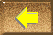 Продолжить игру
Покинуть игру
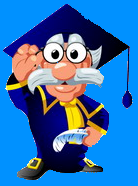 Продолжайте 
игру!
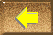 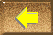 Продолжить игру
Покинуть игру
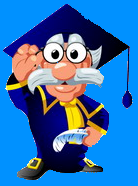 Продолжайте 
игру!
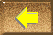 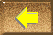 Продолжить игру
Покинуть игру
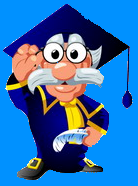 Продолжайте 
игру!
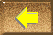 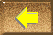 Продолжить игру
Покинуть игру
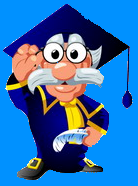 Продолжайте 
игру!
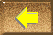 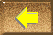 Продолжить игру
Покинуть игру
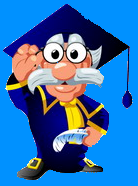 Продолжайте 
игру!
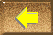 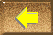 Продолжить игру
Покинуть игру
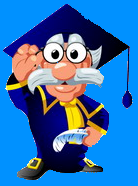 Продолжайте 
игру!
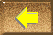 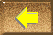 Продолжить игру
Покинуть игру
До новой встречи!
Использованные материалы, размещённые в Интернете
1. Шаблон игры «Кто хочет стать миллионером? Автор Скочилова Н.В. урок.рф
https://zvuk.top/tracks/кто-хочет-стать-миллионером  
звуки к игре
http://do.gendocs.ru/pars_docs/tw_refs/125/124165/124165_html_m1d622ee3.png   - рисунок профессора